Anna Roušarová
Education system in the UK
The school is compulsory from the age od 5 to 16
State school or independent school=public school
The school year is divided into 3 terms
Some of the children goes to nursery school
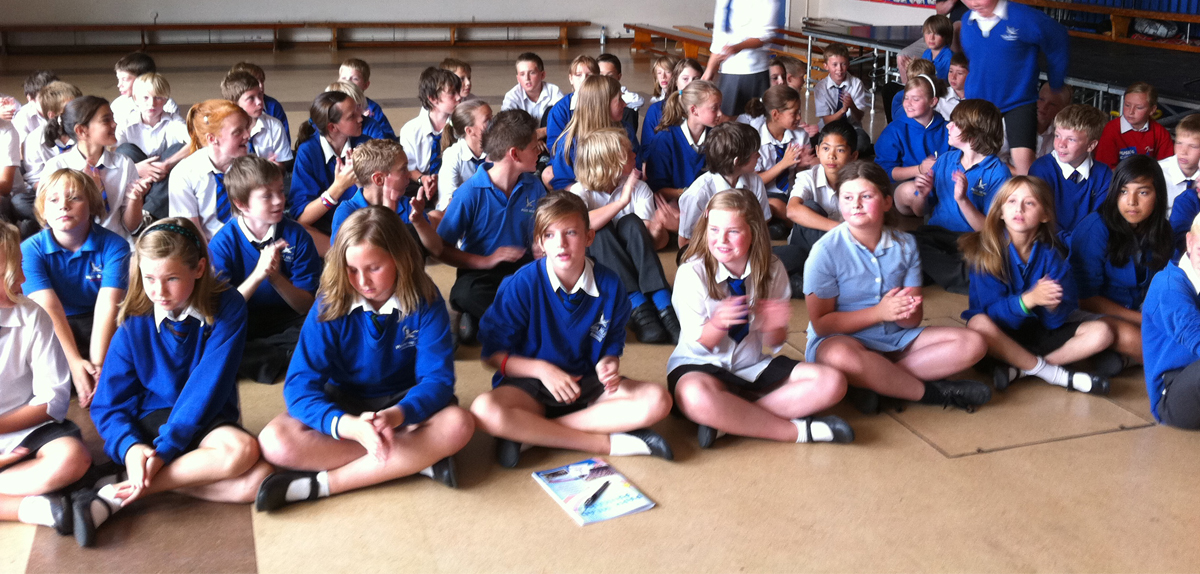 Primary and secondary school
Primary school is for children from age 5 to 11
Interesting fact – Teachers in primary schools are mainly woman
Secondary school is fro young people between the age 11 and 16
2 types: Comprehesive and grammar school
At the age of 16 you have to take GCSE
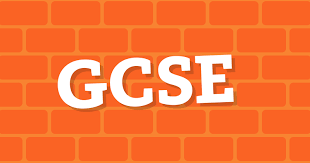 Further education
Qualification
A-Levels, GNVQ's, BTEC‘s
UK students planning to go to college or university must complete further education
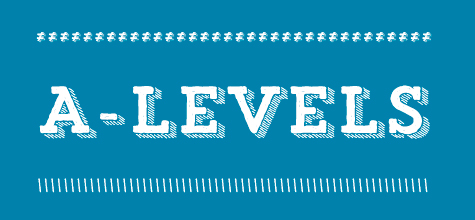 Higher education
3 to 4 years
Optional